HOME       OVERVIEW      
 DOWNLOADS     ABOUT US
NSF PFI-TT: REAL-TIME ANALYSIS OF ELECTROENCEPHALOGRAMS
IN AN INTENSIVE CARE ENVIRONMENT
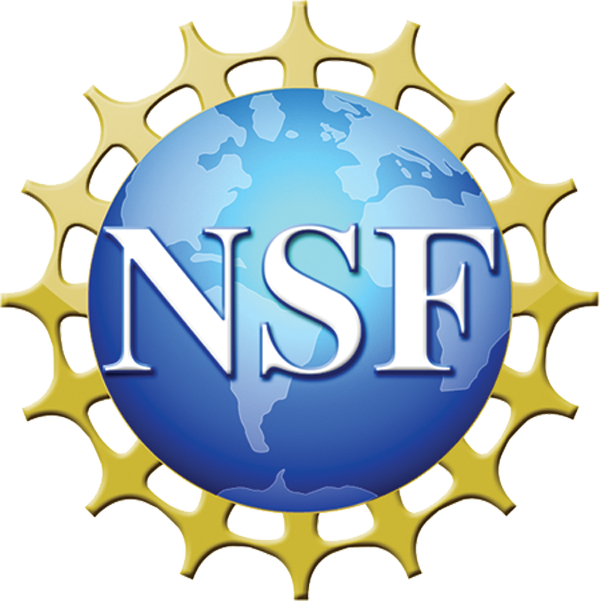 Demo Video
Mission
Our real-time EEG analysis applied for intensive care.
Within TUH EEG . . .
IMAGE 1
(Video)
NSF STEM Challenge
Promoting community immersion and inclusivity to all.
What’s New?
IMAGE 1
(Video)
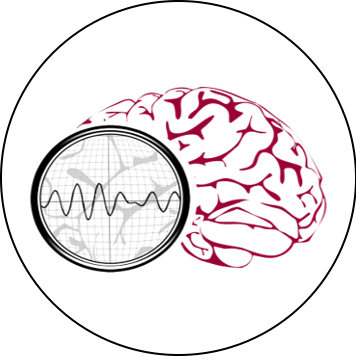 THE NEURAL ENGINEERING DATA CONSORTIUM
HELP      CONTACT US
HOME       OVERVIEW      
 DOWNLOADS     ABOUT US
NSF PFI-TT: REAL-TIME ANALYSIS OF ELECTROENCEPHALOGRAMS
IN AN INTENSIVE CARE ENVIRONMENT
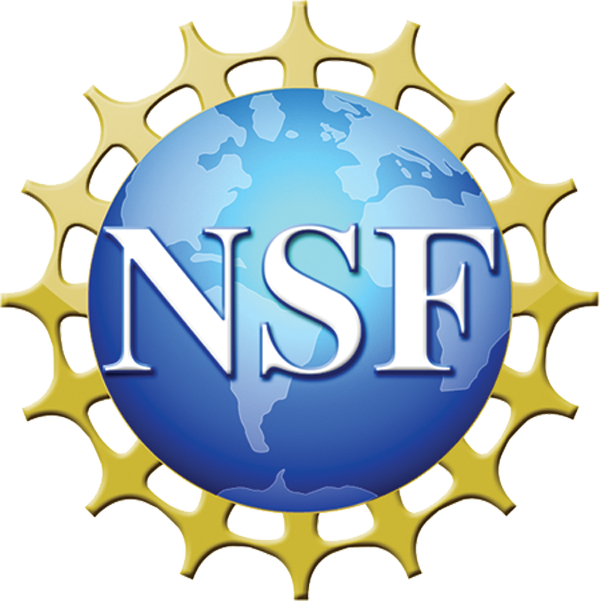 Demo Video
Mission
Our real-time EEG analysis applied for intensive care.
Within TUH EEG . . .
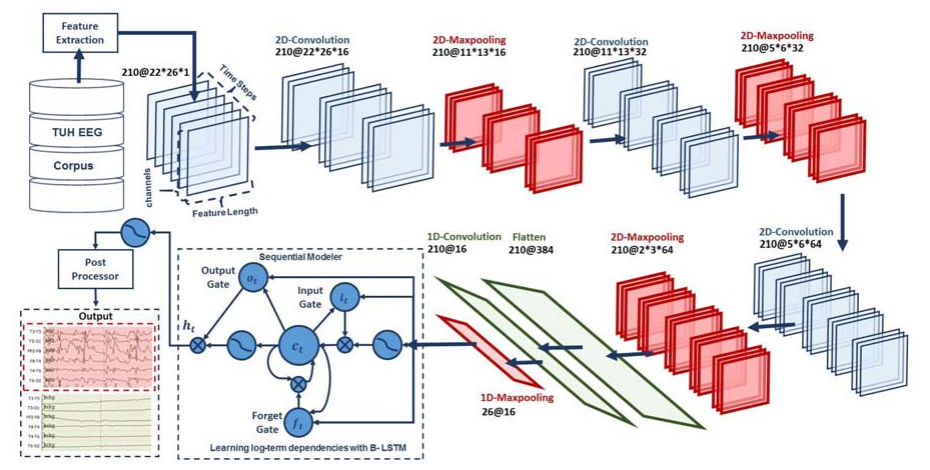 NSF STEM Challenge
Promoting community immersion and inclusivity to all.
What’s New?
IMAGE 2
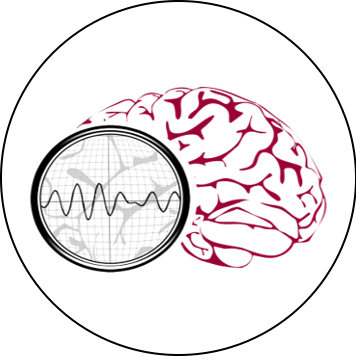 THE NEURAL ENGINEERING DATA CONSORTIUM
HELP      CONTACT US
HOME       OVERVIEW      
 DOWNLOADS     ABOUT US
NSF PFI-TT: REAL-TIME ANALYSIS OF ELECTROENCEPHALOGRAMS
IN AN INTENSIVE CARE ENVIRONMENT
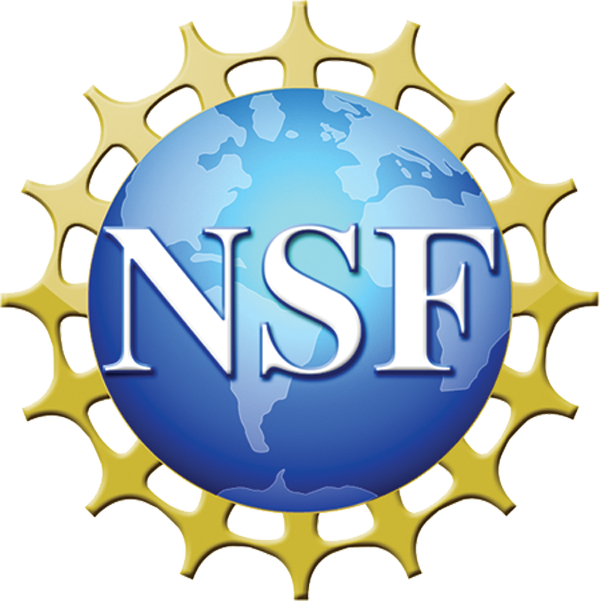 Demo Video
Mission
Our real-time EEG analysis applied for intensive care.
Within TUH EEG . . .
IMAGE 3
NSF STEM Challenge
Promoting community immersion and inclusivity to all.
What’s New?
IMAGE 3
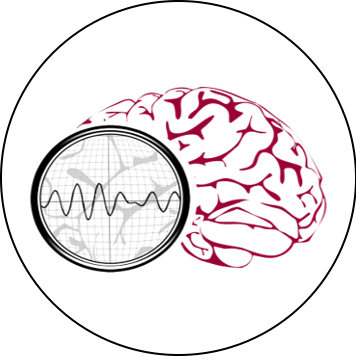 THE NEURAL ENGINEERING DATA CONSORTIUM
HELP      CONTACT US
HOME       OVERVIEW      
 DOWNLOADS     ABOUT US
NSF PFI-TT: REAL-TIME ANALYSIS OF ELECTROENCEPHALOGRAMS
IN AN INTENSIVE CARE ENVIRONMENT
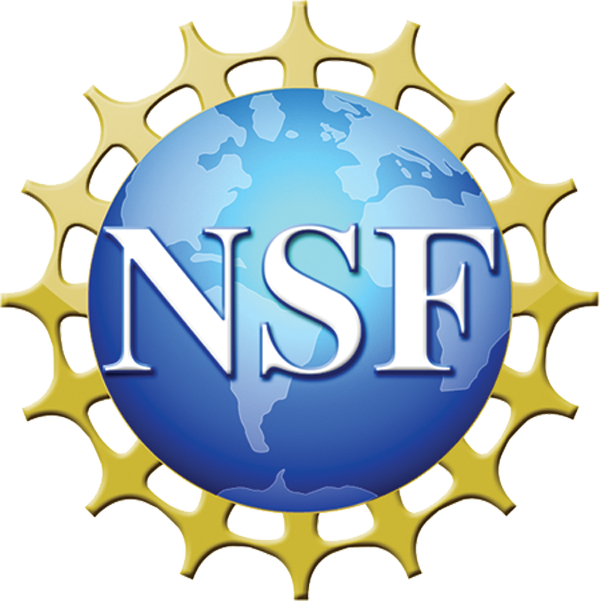 Project Summary
Significance
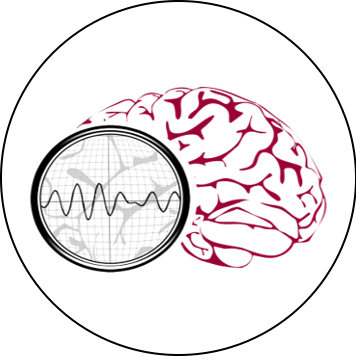 THE NEURAL ENGINEERING DATA CONSORTIUM
HELP      CONTACT US
HOME       OVERVIEW      
 DOWNLOADS     ABOUT US
NSF PFI-TT: REAL-TIME ANALYSIS OF ELECTROENCEPHALOGRAMS
IN AN INTENSIVE CARE ENVIRONMENT
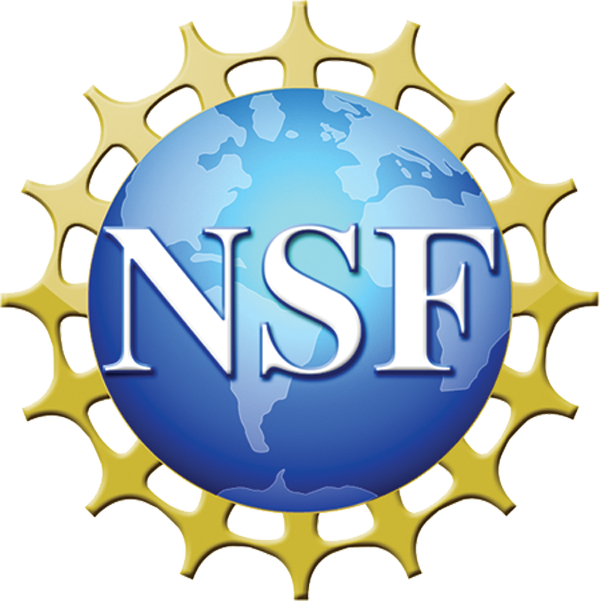 <Symbolic Link to the TUH EEG Downloads page>
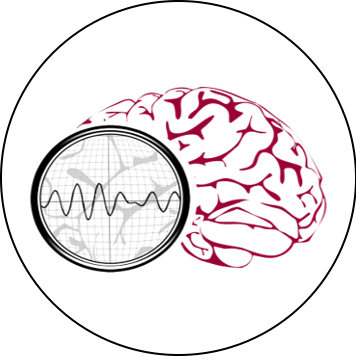 THE NEURAL ENGINEERING DATA CONSORTIUM
HELP      CONTACT US
HOME       OVERVIEW      
 DOWNLOADS     ABOUT US
NSF PFI-TT: REAL-TIME ANALYSIS OF ELECTROENCEPHALOGRAMS
IN AN INTENSIVE CARE ENVIRONMENT
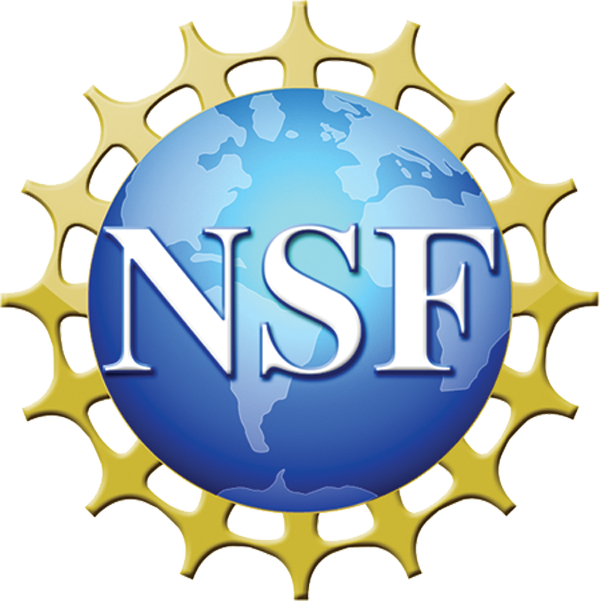 Faculty and Universities
<Names, faces and brief description>
Graduate Students
Undergraduate Students
<Scroll Down>
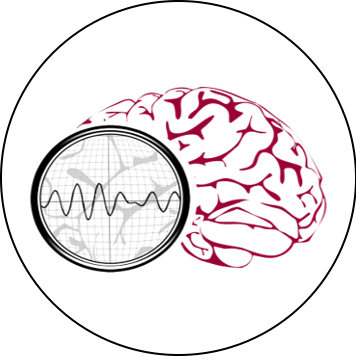 THE NEURAL ENGINEERING DATA CONSORTIUM
HELP      CONTACT US